Методическая разработка раздела образовательной программы Образовательная область «Художественное  творчество»
Выполнила:  педагог дополнительного образования по изодеятельности Ершова Ирина Борисовна  Кулебаки 2013 г.
Содержание
Пояснительная записка.
Цели и задачи раздела.
Психолого-педагогическое объяснение специфики восприятия и освоения учебного материала воспитанниками в соответствии с возрастными особенностями.
Ожидаемые результаты освоения раздела программы.
Обоснование используемых в образовательном процессе по разделу программы образовательных технологий, методов, форм организации деятельности воспитанников.
Система знаний и система деятельности.
Календарно-тематическое планирование.
Результаты диагностики.
Проблема развития  детского творчества в современном мире является одной из наиболее актуальных как в теоретическом, так и в практическом отношениях: ведь речь идёт о важнейшем условии формирования индивидуального своеобразия личности уже на первых этапах её становления.
Человек будущего должен быть созидателем, личностью с развитым чувством  красоты и активным творческим началом.
В настоящее время в образовательном пространстве нашего дошкольного образовательного учреждения особое внимание уделяется художественно-эстетическому развитию дошкольников. Данное направление отражено и в государственном образовательном стандарте, который выступает механизмом, регулирующим качество образования.
Цель:  Формирование у детей дошкольного возраста эстетического отношения и художественно – творческих способностей в изобразительной деятельности. Раскрытие и развитие творческих способностей и задатков, заложенных в ребенке, через занятия изобразительным искусством с использованием нетрадиционных техник.
Главные педагогические задачи:-Развитие эстетического восприятия художественных образов и предметов окружающего мира как эстетических объектов.-Создание условий для свободного экспериментирования с художественными материалами и инструментами.-Ознакомление с универсальным «языком искусства»- средствами художественной выразительности.-Амплификация (обогащение)индивидуального художественно-эстетического опыта, «осмысленное чтение»-распредмечивание и опредмечивание художественно-эстетических объектов в помощью воображения.-Воспитание художественного вкуса и чувства гармонии.Создание условий для активности детей в художественно-эстетическом освоении  окружающего мира.
Организация деятельности детей
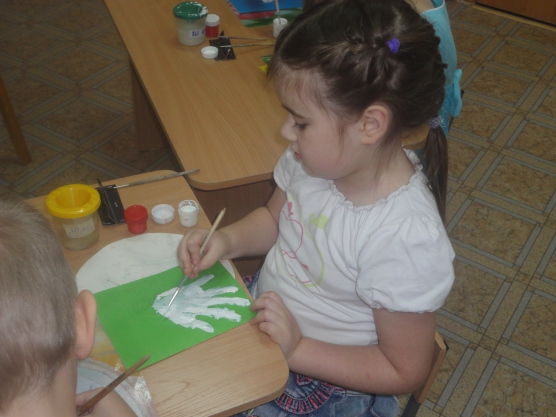 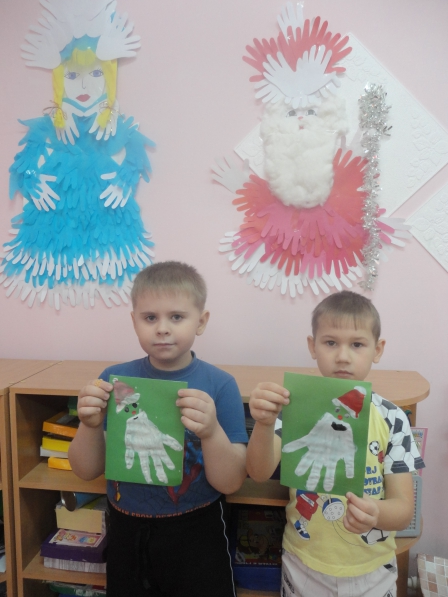 Печать ладошкой
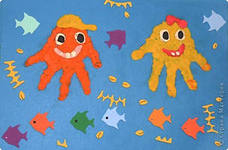 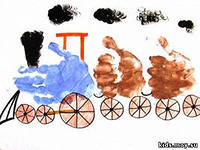 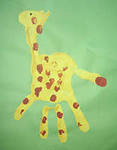 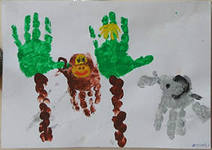 Печать  листьями
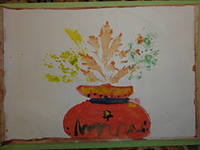 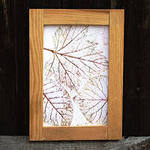 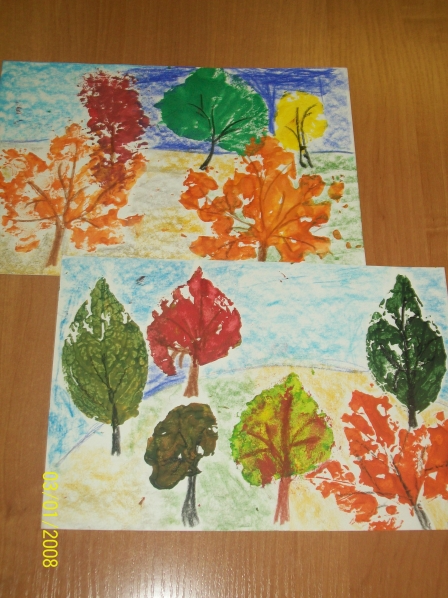 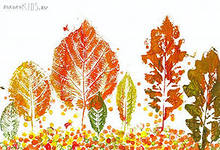 Кляксография
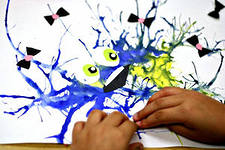 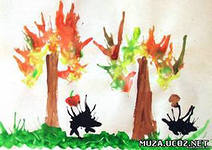 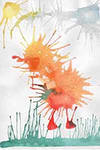 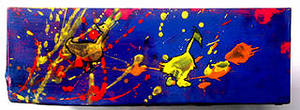 Граттаж
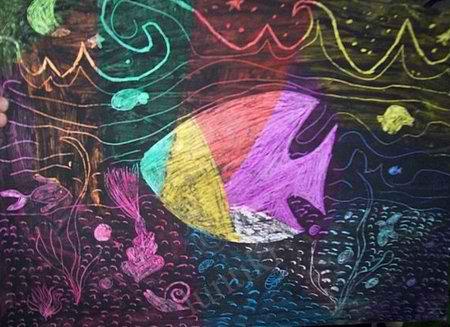 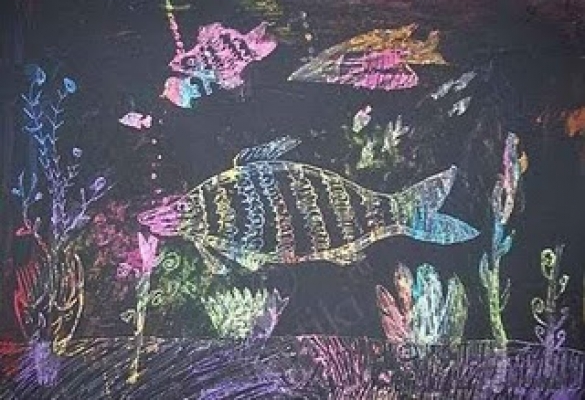 Дидактические игры
на  формирование цветовосприятия:
         «Превращаем краски», «Поможем художнику», «Собери букет» 
на формирование зрительно-моторной координации:
         «Чудесные превращения», «Отгадай , что я задумал»
развитие графических навыков:
          «Волшебники», «Цветы и бабочки», «Дорожки»
на развитие чувства формы, композиции:
          «Волшебная картина», «Рисуем вместе»
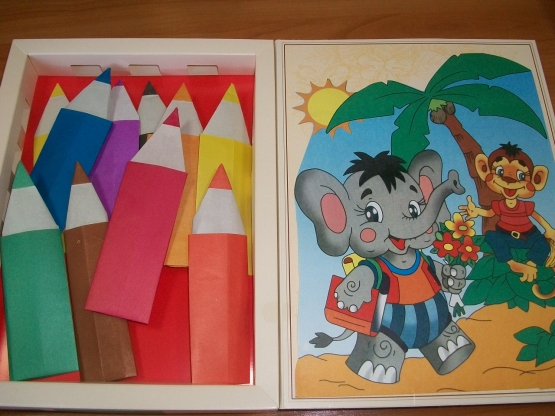 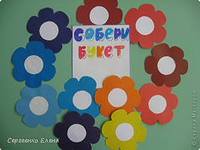 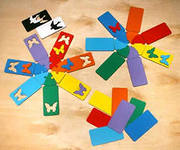 Результаты освоения детьми раздела программы  образовательная область   «Художественное творчество»
Тиражирование

Данная методическая разработка может быть использована в работе воспитателей своего дошкольного учреждения с детьми старшего дошкольного возраста, также  и воспитателями других дошкольных учреждений на методическом объединении.